Français
11
classe
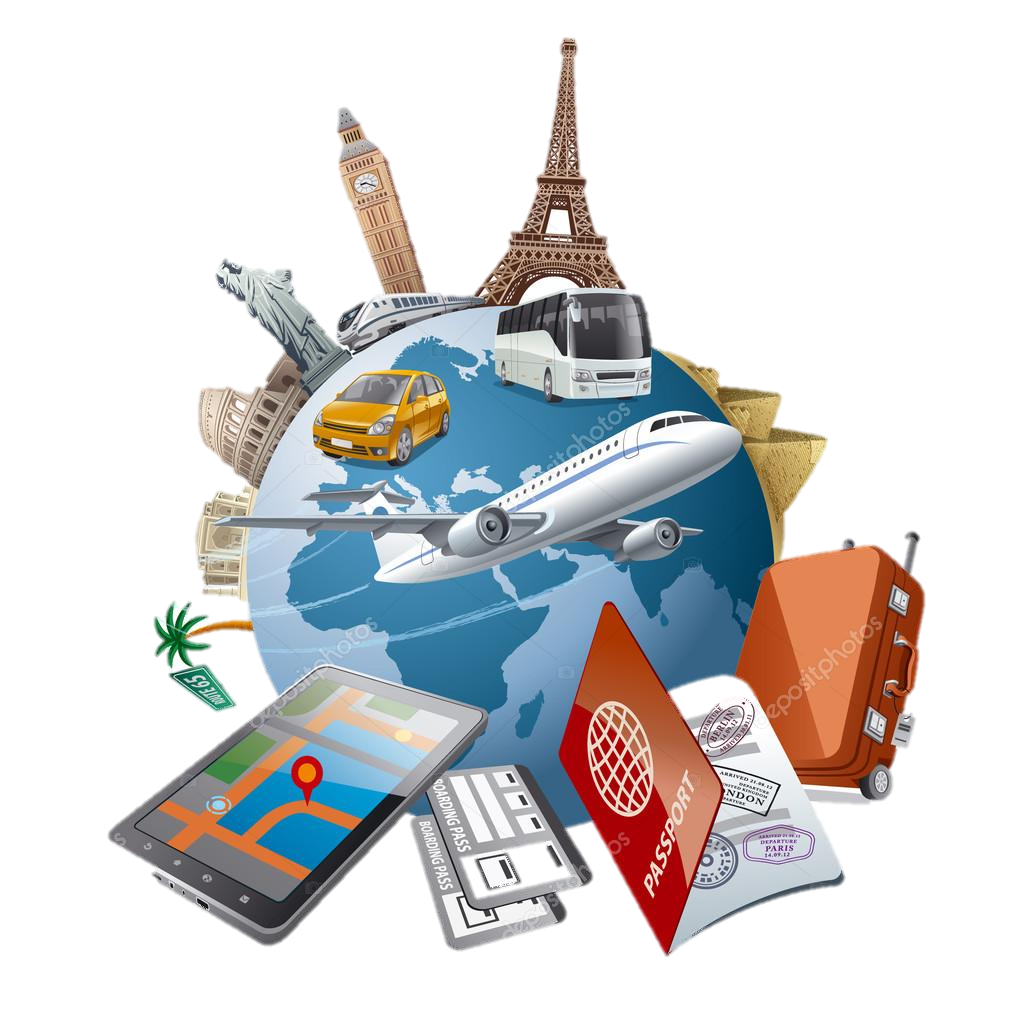 Thème: 
Voyage, voyage ...
Leçon  9  Voyage,  Voyage ...    (p. p.  73-74)
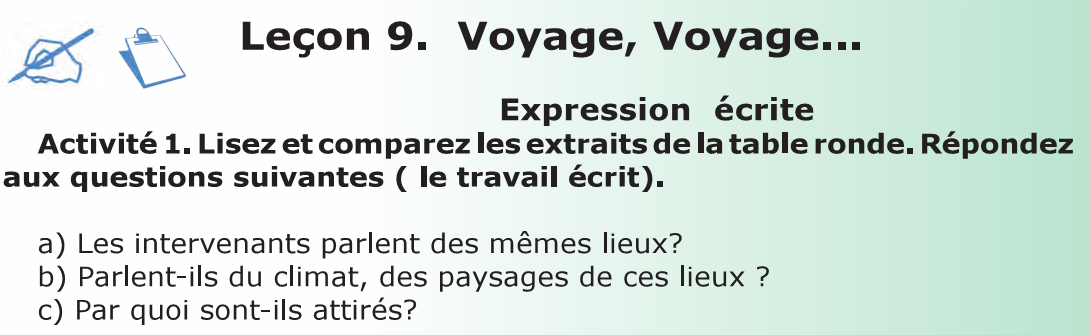 Expression  écrite
1
Jeune  agriculteur  ouzbek
Activité  1. Lisez  et  comparez  les  extraits  de  la  table  ronde. Répondez  aux  questions  suivantes:
Les  intervenants  parlent  des  mêmes  lieux?
Parlent-ils  du  climat,  des  paysages  de  ces  lieux?
Par  quoi  sont-ils  attirés?
2
Sarvar,  18 ans
3
Les  retraités  russes
4
Sokhiba,   20 ans,  étudiante
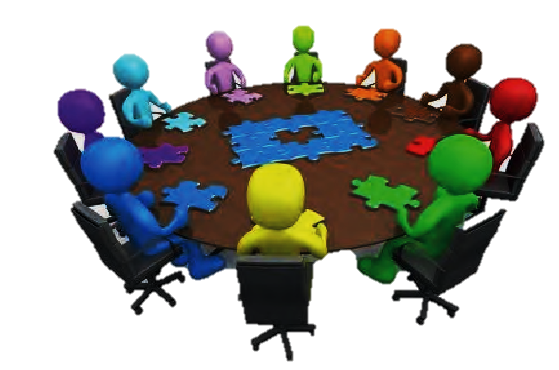 5
Un  couple  parisien
6
Un  jeune  américain
1
Le  jeune  agriculteur  parle  de  la  Champagne.  
Il  ne  parle  pas  de  climat,  de  paysages  de  cette  région.
Ce  qui  l’attire   ça  c’est  la  technique  de  cultivation  de  la  vigne.
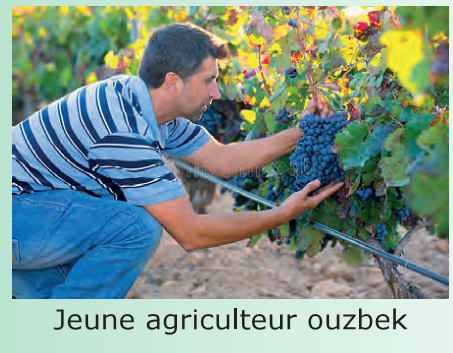 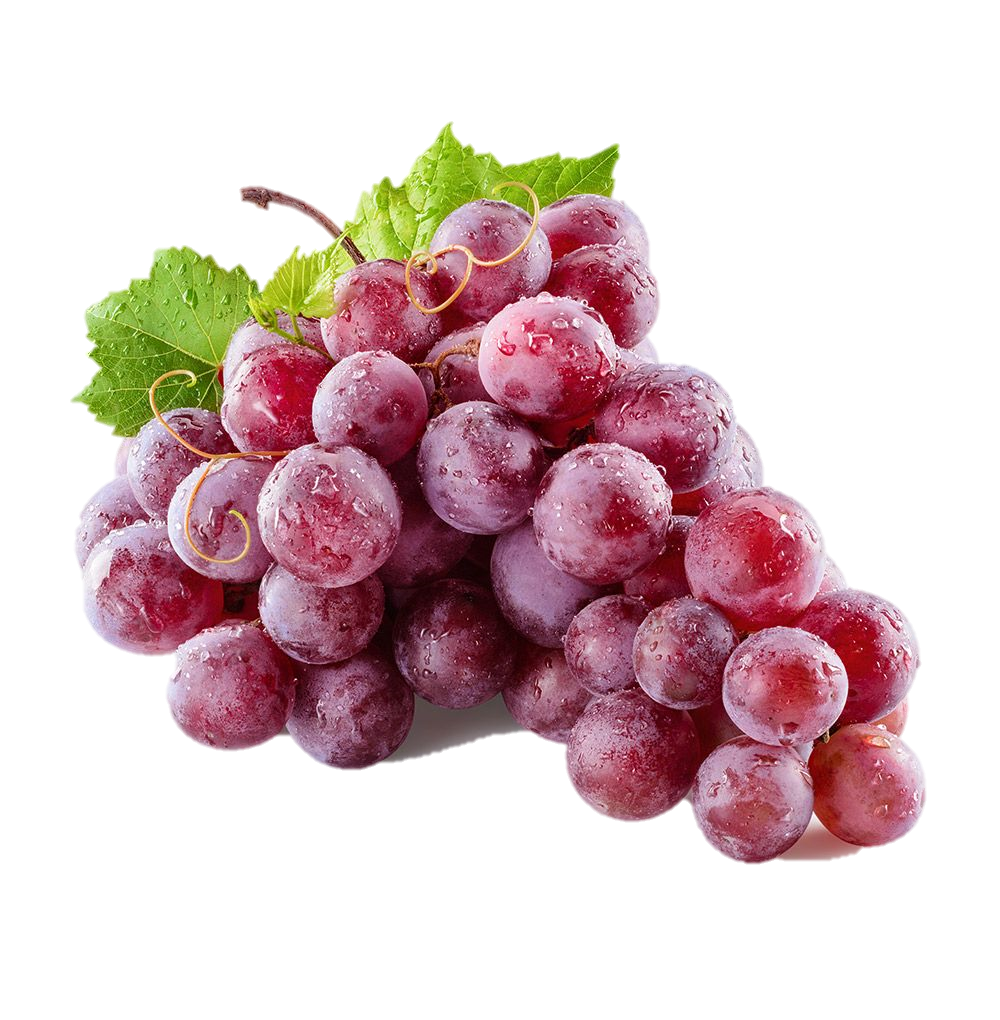 2
a) Sarvar  parle  de  Nice  qui  se  trouve  au  bord  de  la  Méditerranée.
b) Il  parle  du  climat  (le  soleil  et  le  ciel  bleu),  des  paysages  (la  mer,  les  palmiers)  de  cette  ville.
c) Ce  qui  l’attire  ça  c’est  la  mer  et  la  côte  d’Azur.
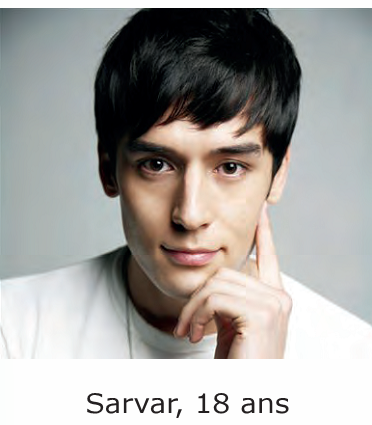 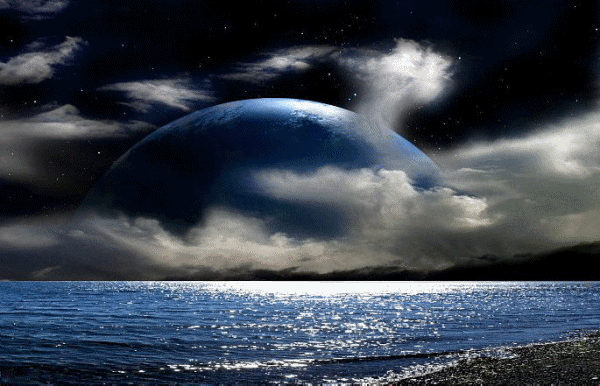 3
a) Les  retraités  russes  parlent  de  la  France,  c’est  le  même  pays  dont  parlent   les  personnages  des  textes  précédents.
b) Ils  ne  parlent  pas  de  climat  et  de  paysage  de  ce  pays.
c) Ce  qui  les  attire  ça  c’est  la  découverte  du  pays  et  de  ses  merveilles.
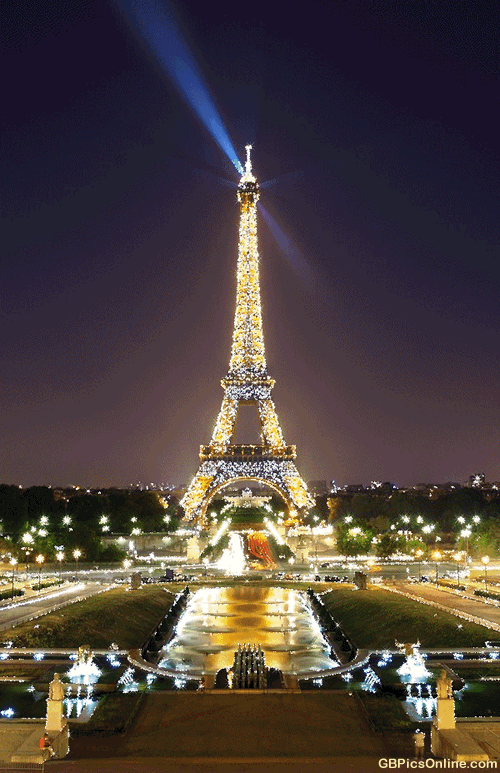 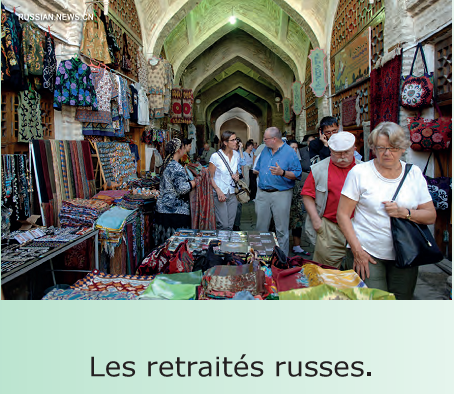 3
Sokhiba  parle  de  la  France:  Aix,  Montpellier,  Grenoble.
Elle  ne  parle  pas  de  climat  et  de  paysages  de  ce  pays.
Ce  qui  l’attire,  ça  c’est  les  vieilles  universités  françaises.
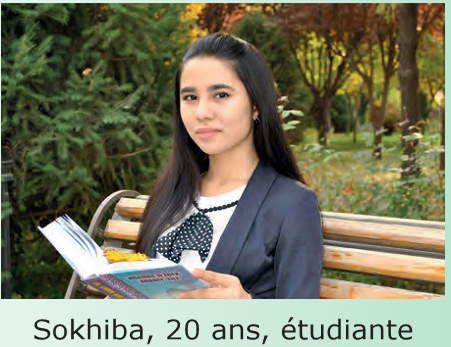 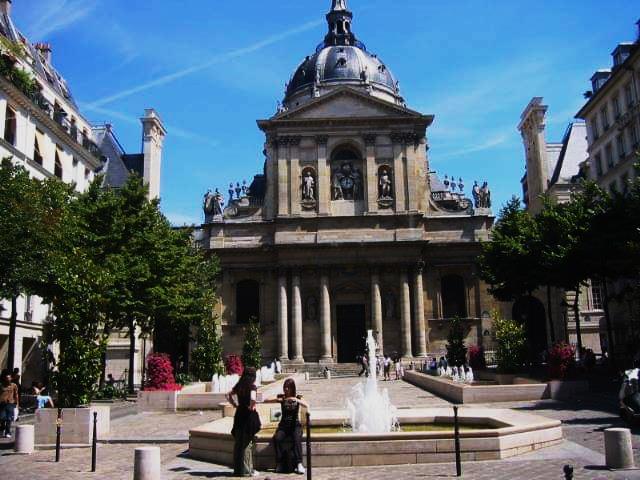 5
Un  couple  parisien  parlent  des  Pyrénées.
Ils  ne  parlent  pas  de  paysages  des  Pyrénées,  mais  ils  veulent  de  l’air  pur.
Ce  qui  les  attire  ça  c’est  les  randonnées.
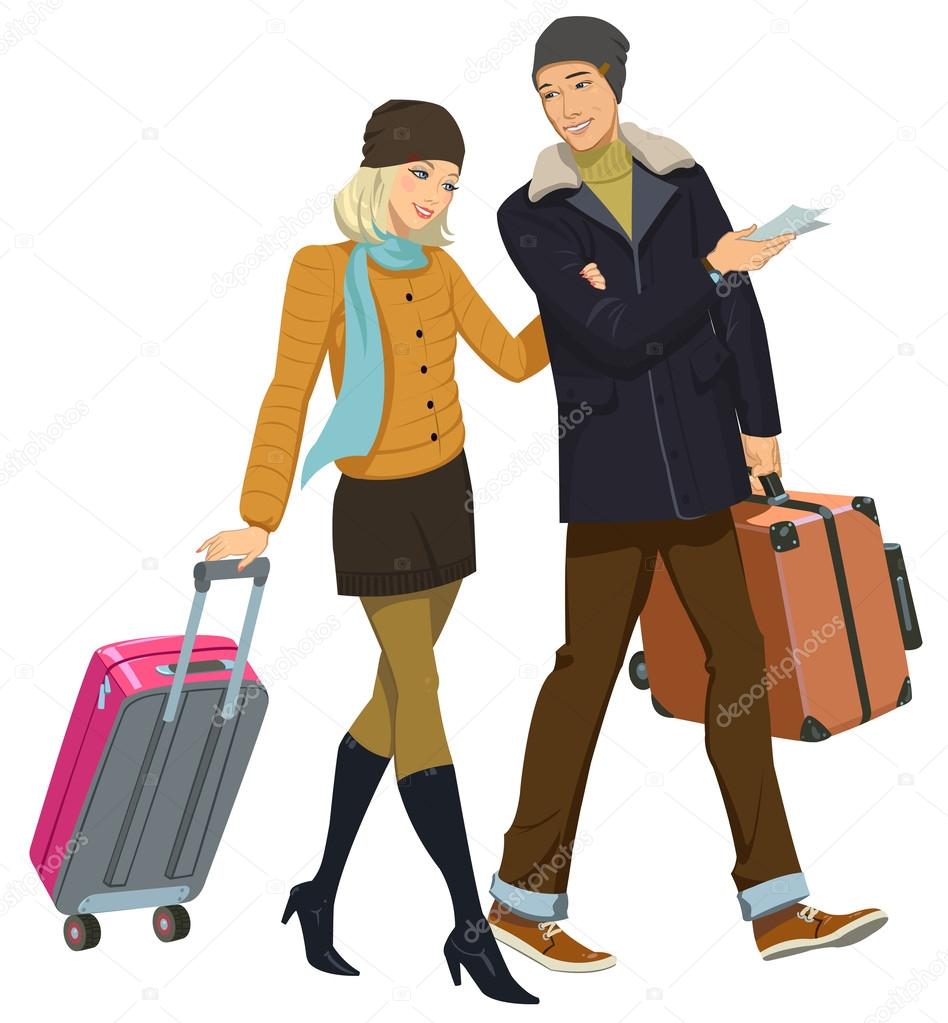 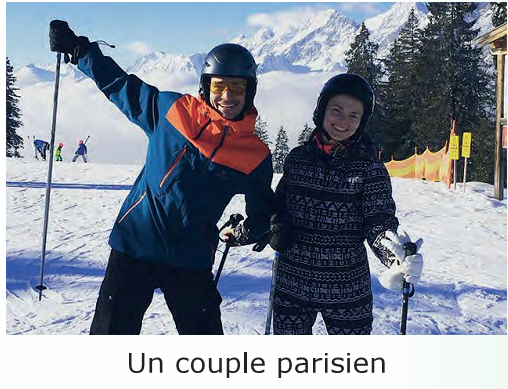 Un  jeune  américain  parle  de  la  campagne  française.
Il  ne  parle  pas  de  climat,  mais  il  parle  des  paysages  de  la  campagne.
Ce  qui  l’attire,  ça  c’est  le  calme  et  les  paysages  de  la  campagne  française.
6
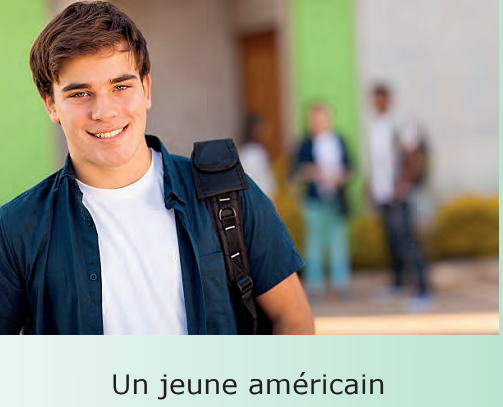 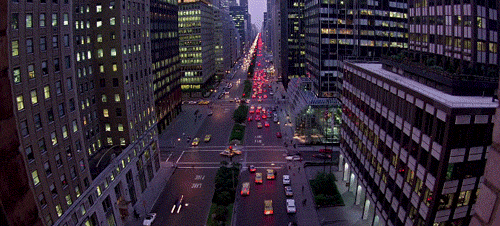 Activités  p.  73
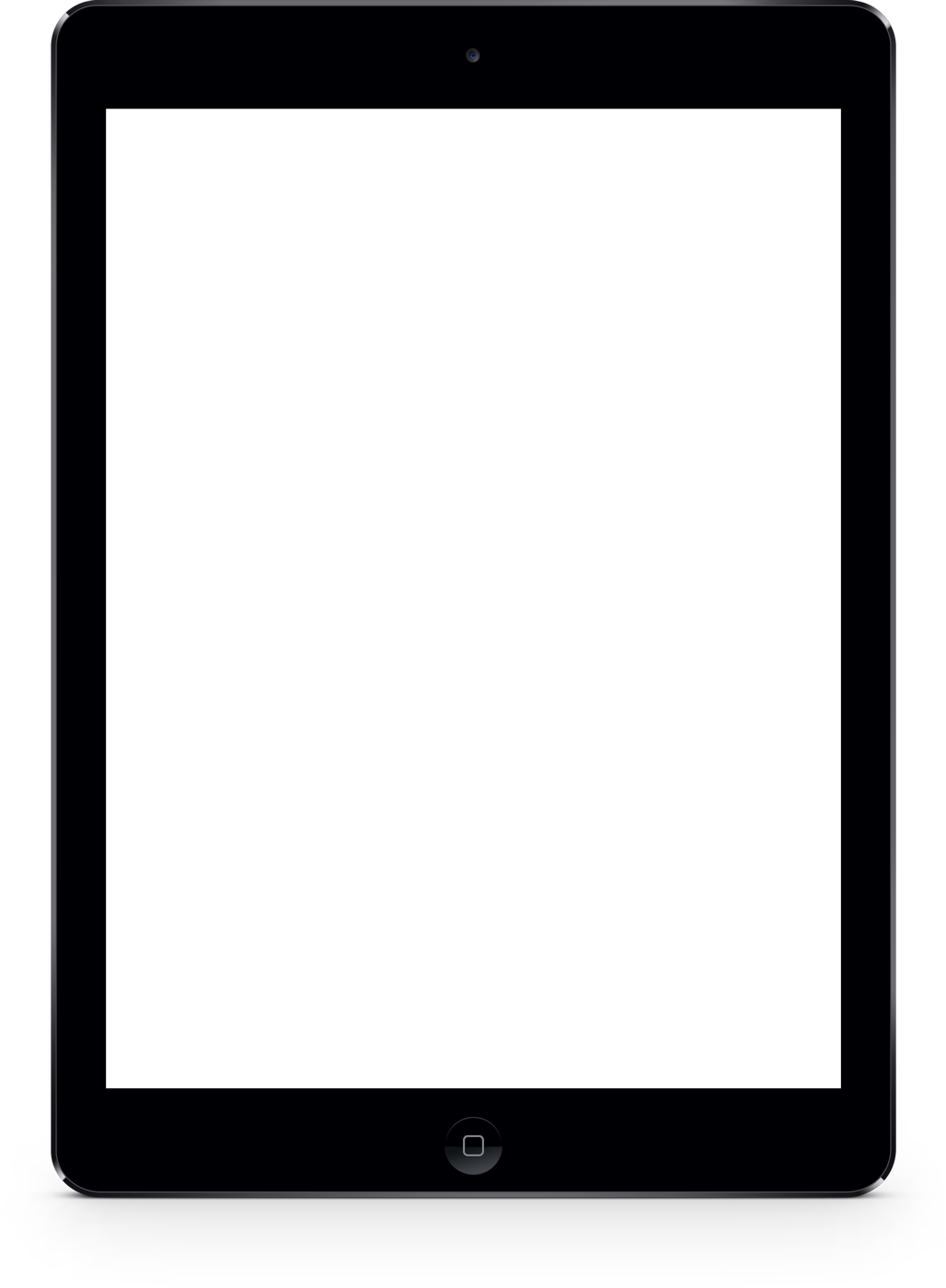 Rédigez  ce  qui  pourrait  être  publié  dans  la  presse  française  pour  attirer  les  touristes  en  France.  Faites  des  publicités.
2
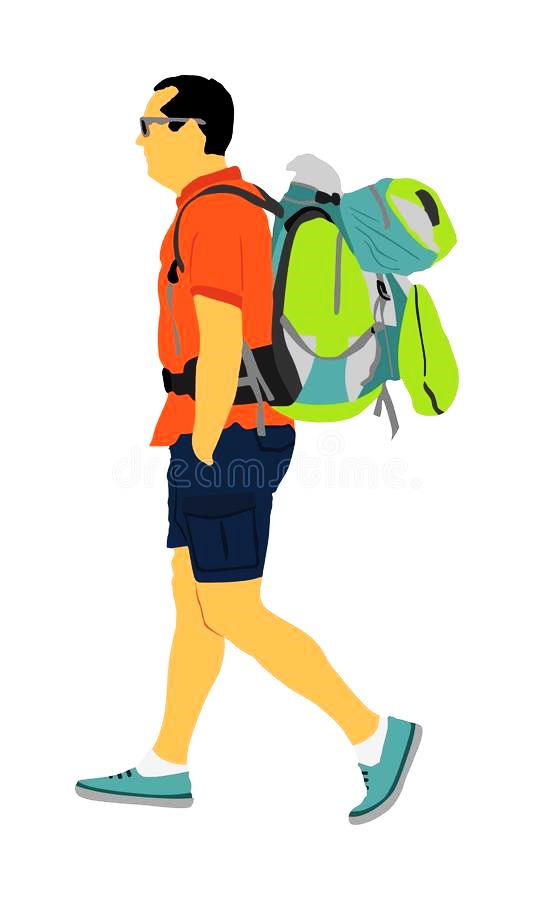 Le  discours  rapporté:  Choisissez  l’une  des  interventions  de  la  table  ronde  et  racontez-la  par  écrit.
3
5
Lisez  ce  document  et  trouvez  un  titre.  Que  va  dire  pour  vous  ce  document?
Lisez  le  texte  de  l’activité  5  et  dites  quelle  liaison  il  a  avec  le  sujet  de  la  leçon.  Trouvez  les  phrases  justifiant  votre  réponse.
4
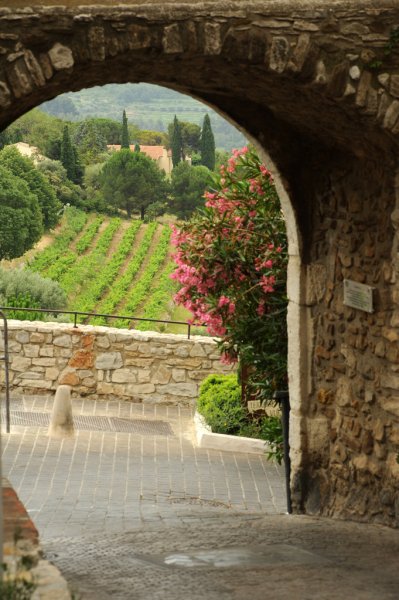 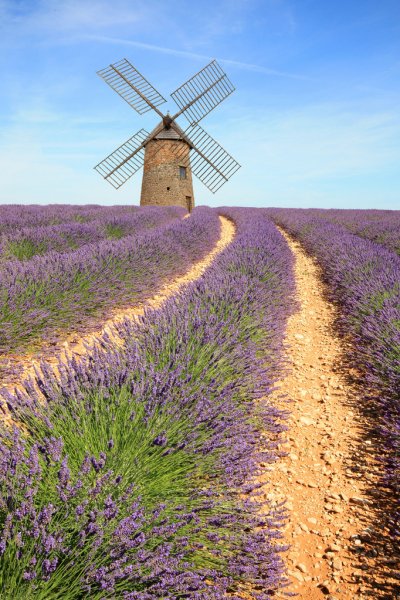 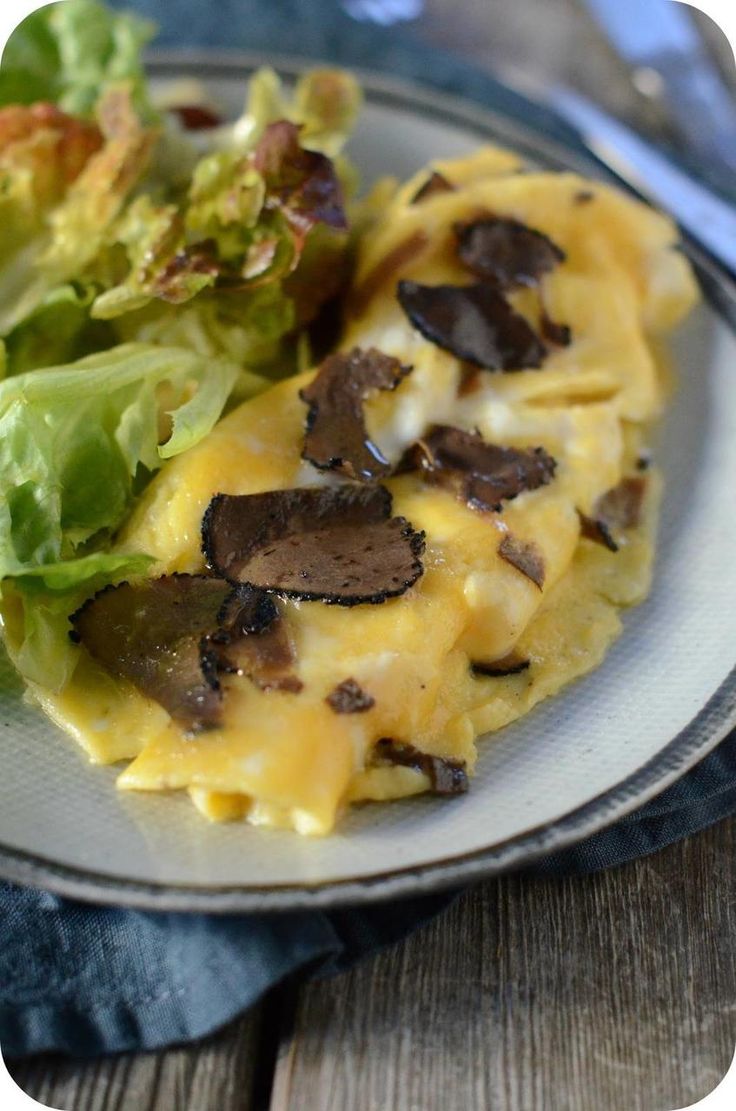 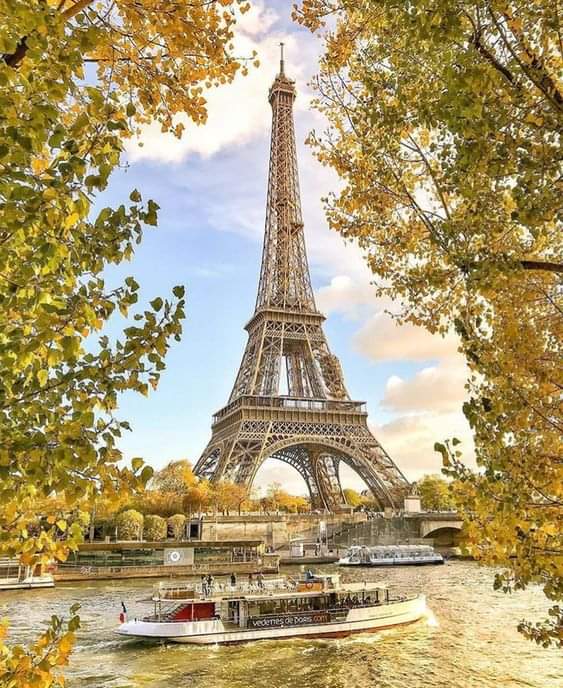 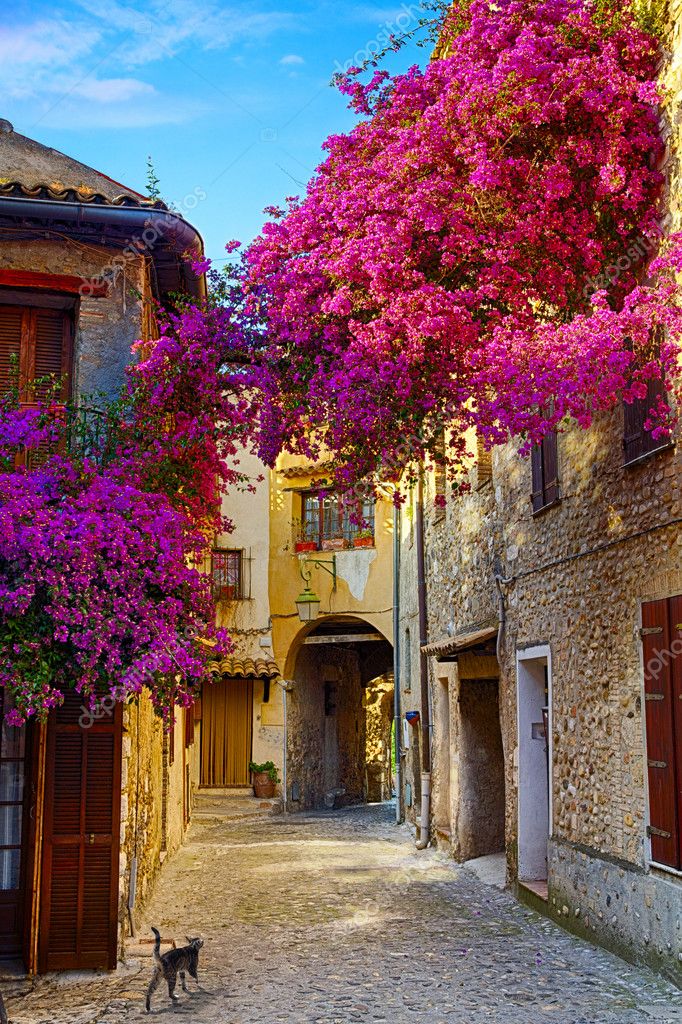 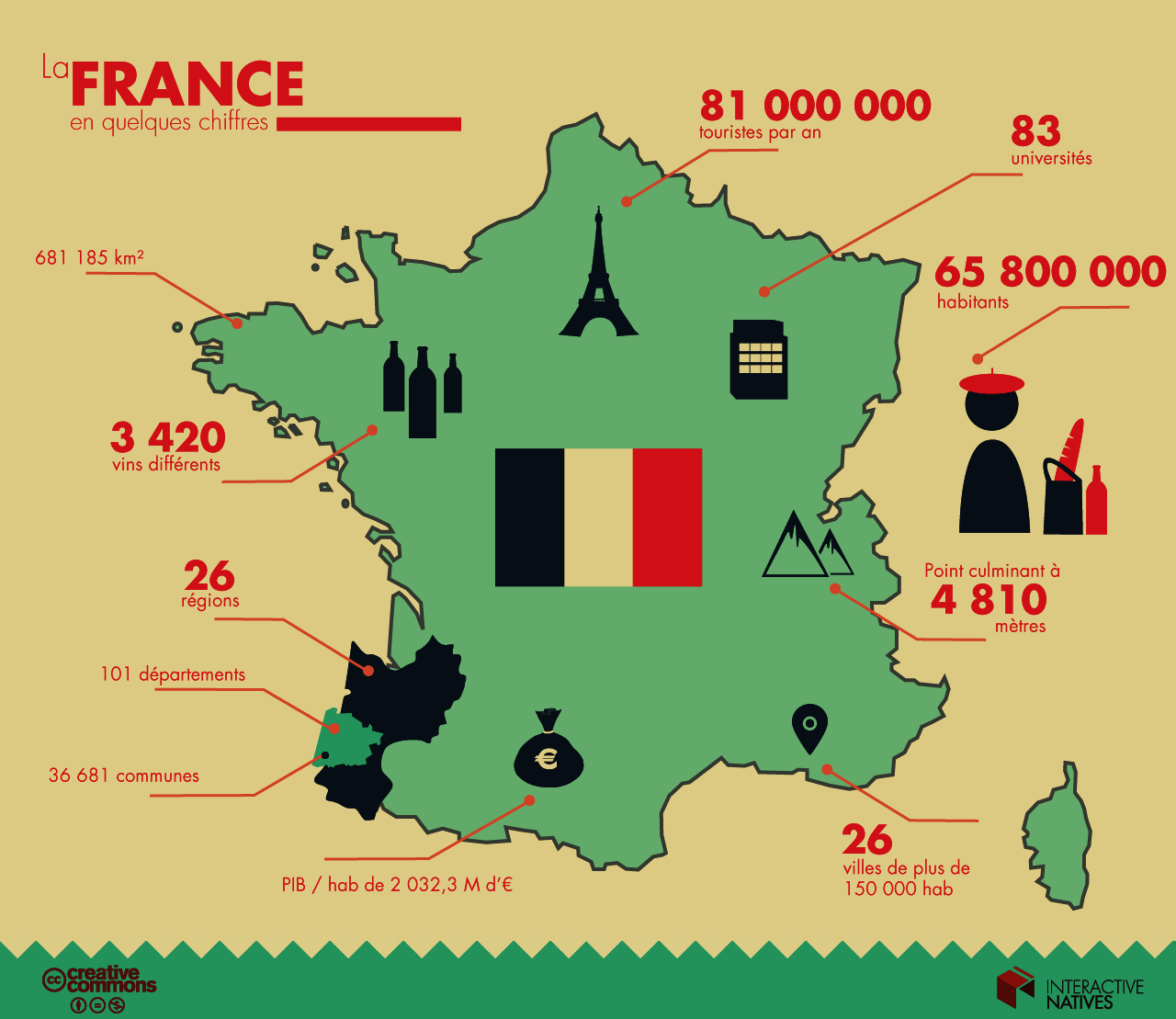 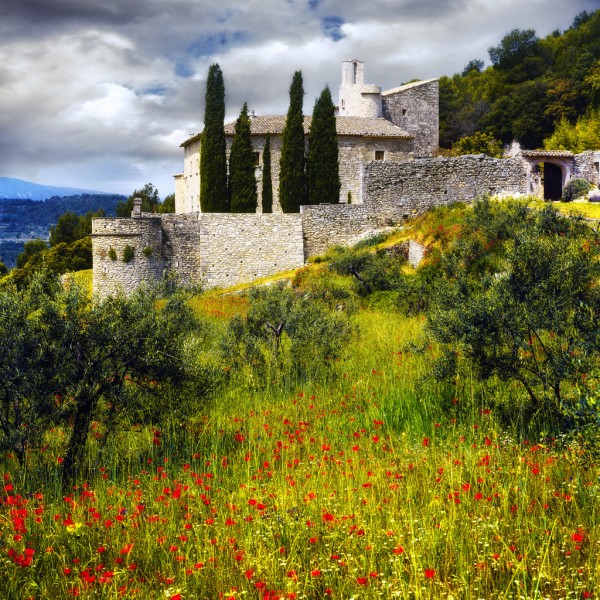 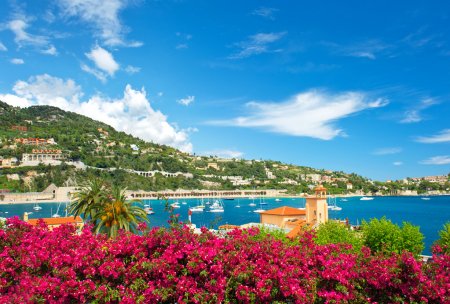 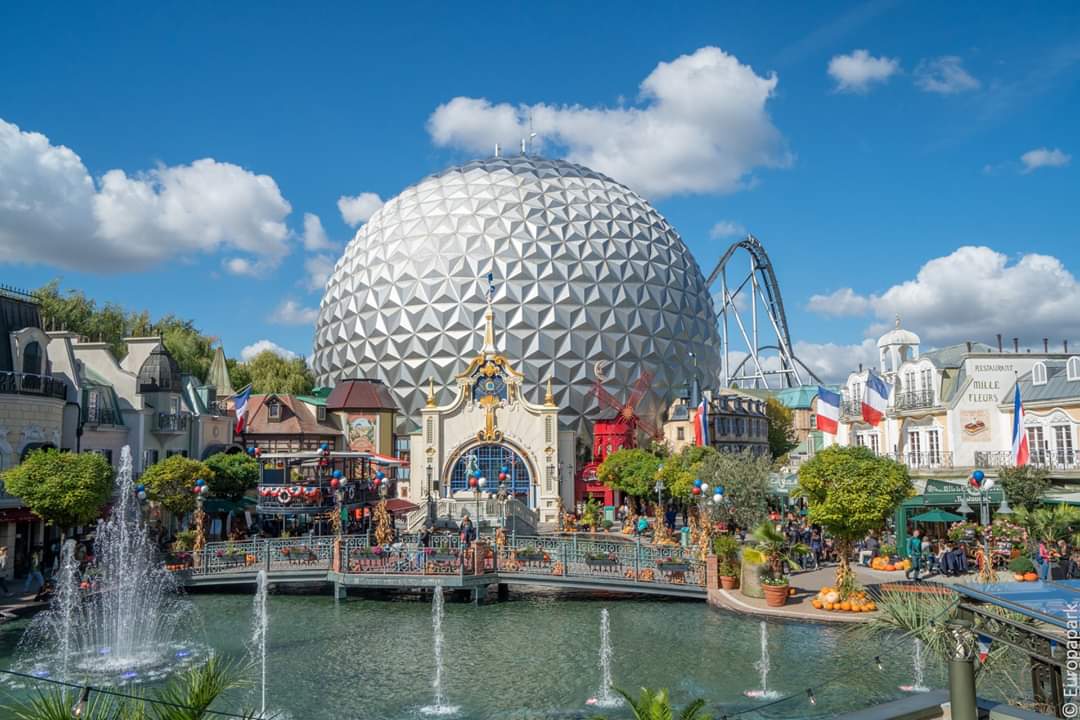 Publicité  « Ah!  La  France!  J’adore! ...
Le  discours  rapporté:  Choisissez  l’une  des  interventions  de  la  table  ronde  et  racontez-la  par  écrit.
3
Sarvar  dit  qu’il  habite  en  Ouzbékistan;  que  le  beau  voyage  à  faire  en  France  c’est  le  voyage  à  Nice.  Il  déclare  qu’il  adore  la  mer  et  les  palmiers.  Il  constate  aussi  qu’il  n’y  a  pas  de  mer  en  Ouzbékistan.  Il  espère  qu’il  va  avoir  du  soleil  et  du  ciel  bleu.  Il  ajoute  que  c’est  la  côte  d’Azur  qui  est  très  sympa!..
- Pour  moi  qui  habite  Ouzbékistan,  le  beau  voyage  à  faire  en  France,  c’est  le  voyage  à  Nice.  D’abord,  j’adore  la  mer  et  les  palmiers,  dans  mon  pays,  il  n’y  a  pas  de  mer!  Hélas!  Et  ensuite,  on  est  sûr  d’avoir  du  soleil  et  du  ciel  bleu.  Et  puis  c’est  tellement  sympa  la  côte  d’Azur ...
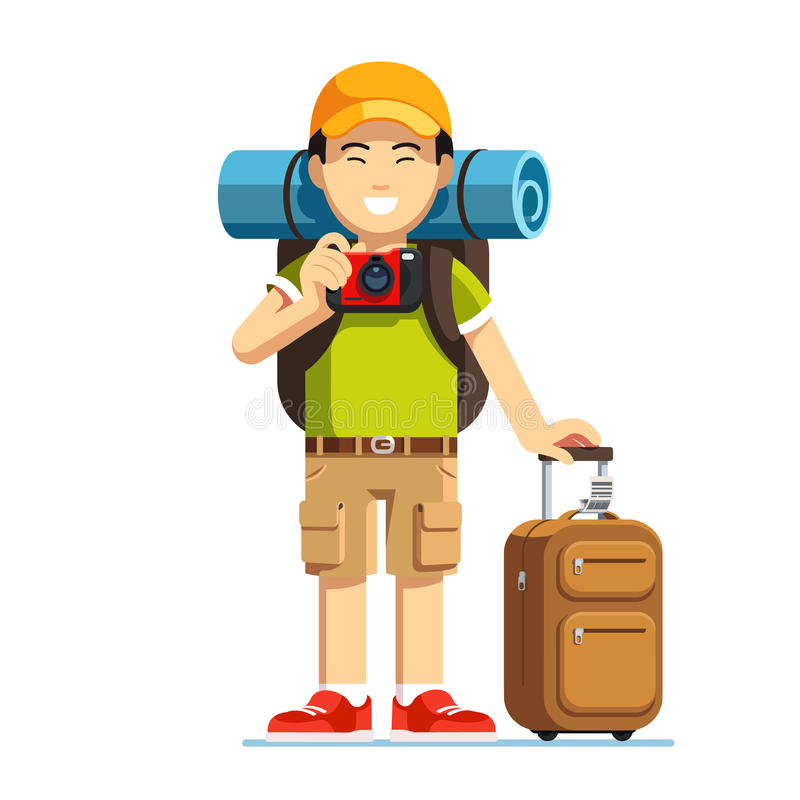 4
Dans  le  texte  de  l’activité  5  il  s’agit  du  voyage,  de  ce  que  font  les  gens  d’aujourd’hui  pendant  leur  congé  annuel.  Le  sujet  de  la  leçon  est  aussi  le  voyage.  Voilà  les  phrases  qui  justifient  cet  énoncé: Il  est  impossible  d’imaginer  la  vie  actuelle  sans  voyage.  Des  millions  de  gens  passent  leur  congé  en  voyageant.
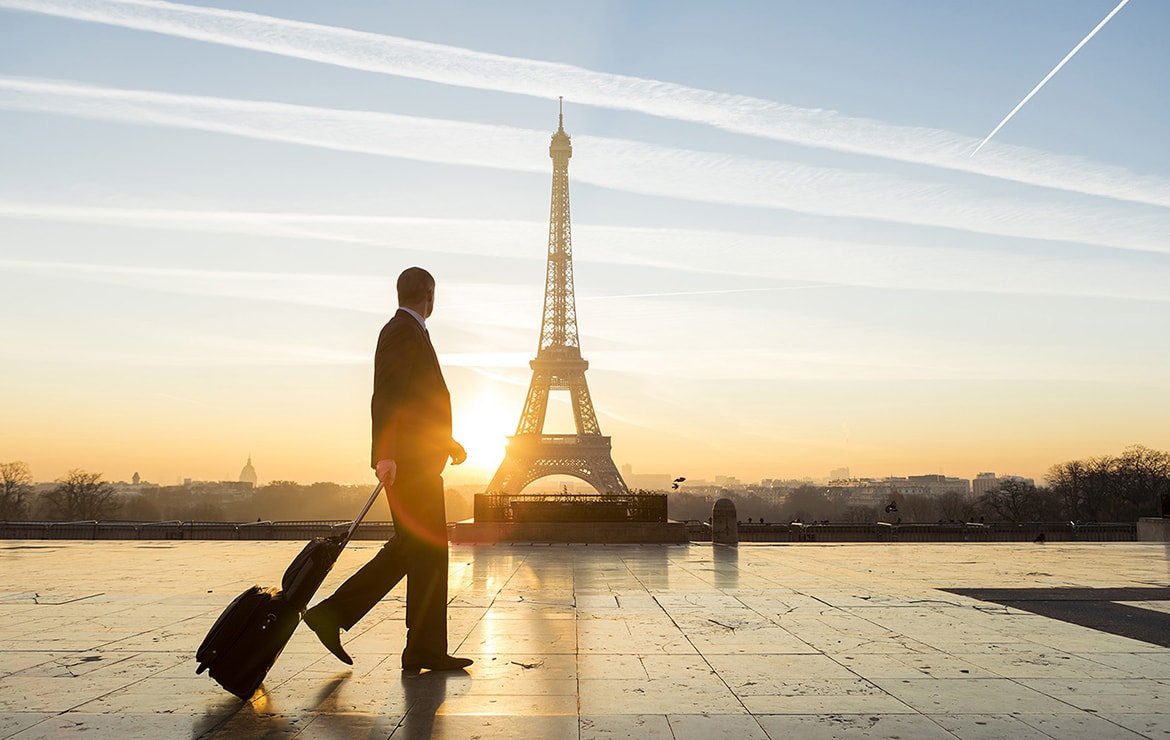 Voyage,  voyage ...
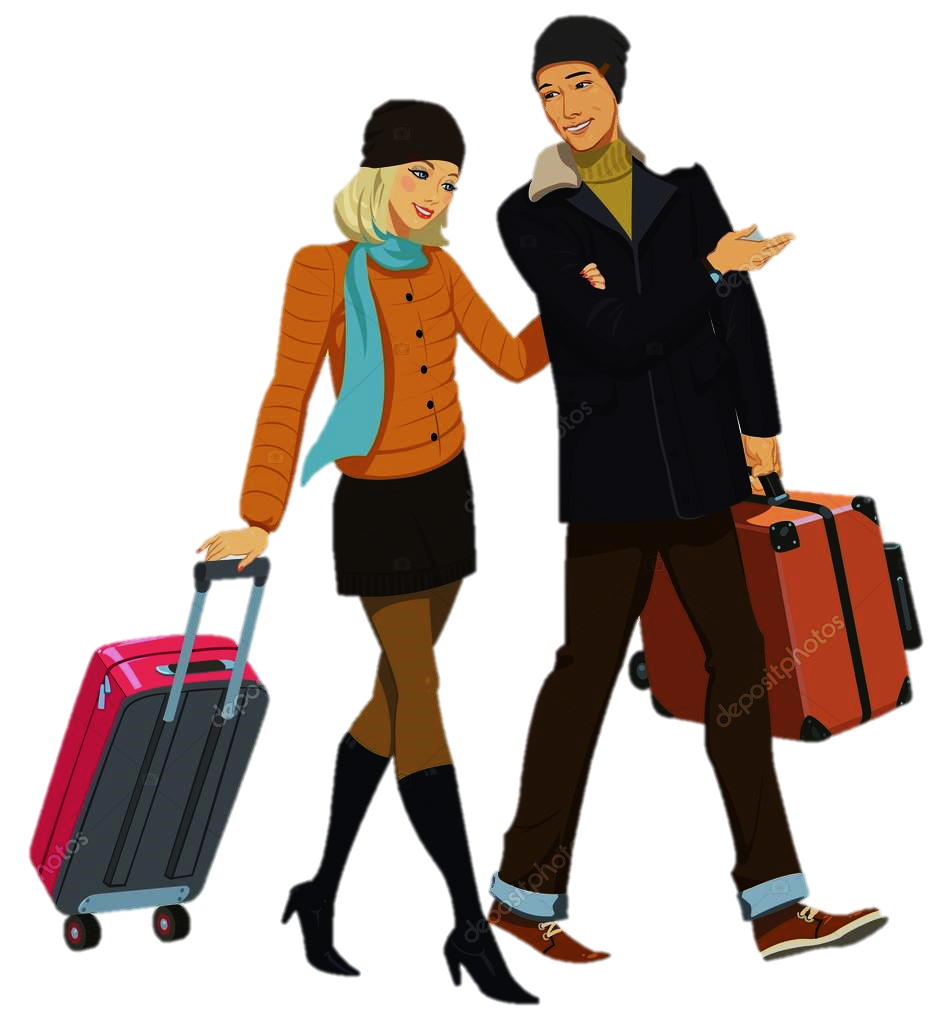 5
Il  est  impossible  d’imaginer  la  vie  actuelle  sans  voyage.  De  temps  en  temps  on  est  obligé  de  partir  pour  d’autres  villes  ou  dans  d’autre  pays  pour  les  affaires.  Après  une  année  de  travail  les  gens  reçoivent  un  congé  et  ils  n’aiment  pas  le  passer  chez  eux.
     Des  millions  de  gens  passent  leur  congé  en  voyageant.  Ils  le  font  pour  voir  d’autres  villes  et  d’autres  continents,  des  villes  modernes  et  les  ruines  des  anciennes  cités,  pour  admirer  les  beaux  paysages  et  tout  simplement  pour  changer  d’ambiance.
Activités  p.  74
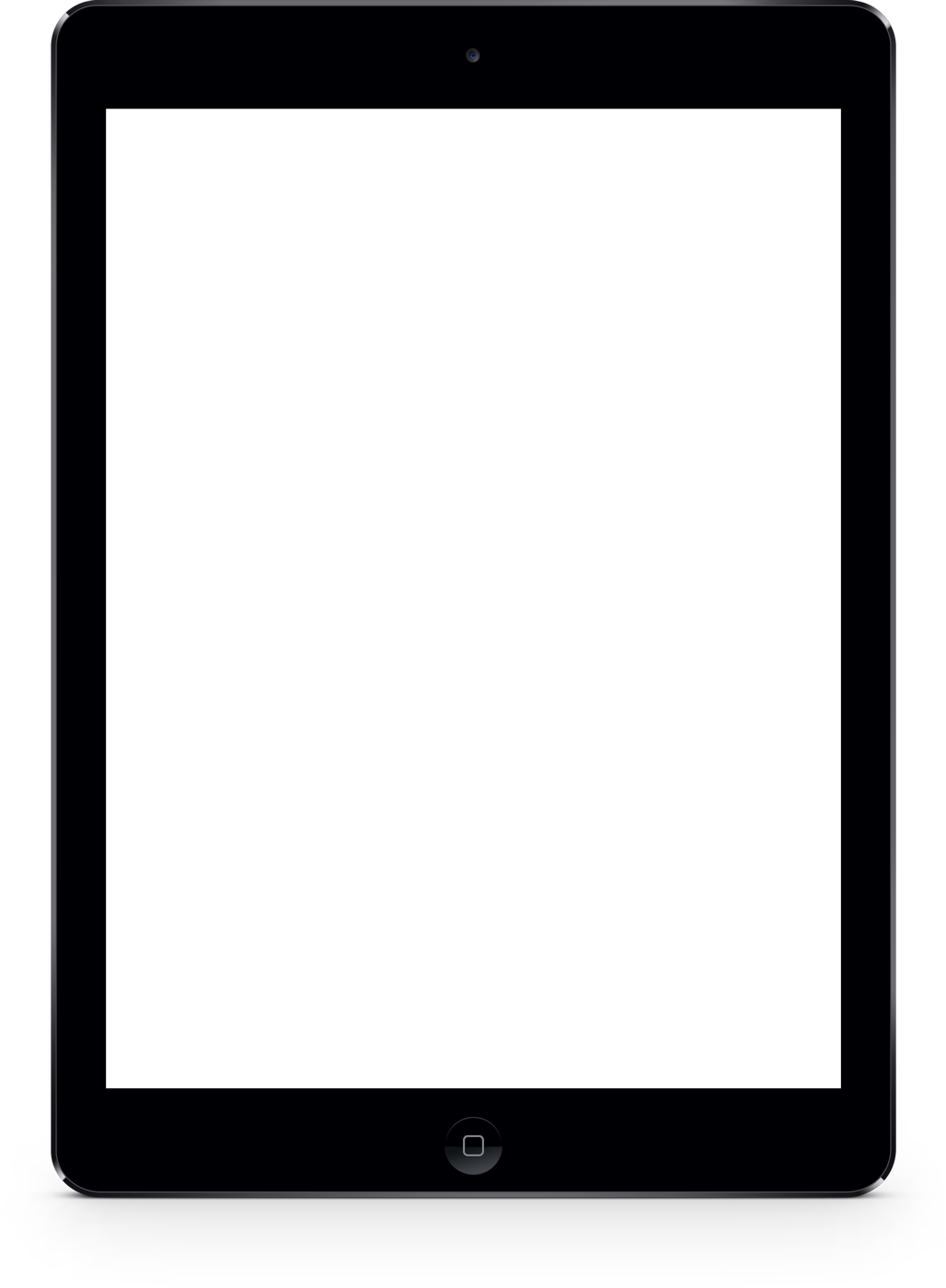 Choisissez  2 curiosités:  une  curiosité  française  et  celle  ouzbèke.  Décrivez-les  par  écrit  (ajoutez-y  une  photo  ou  un  dessin).
7
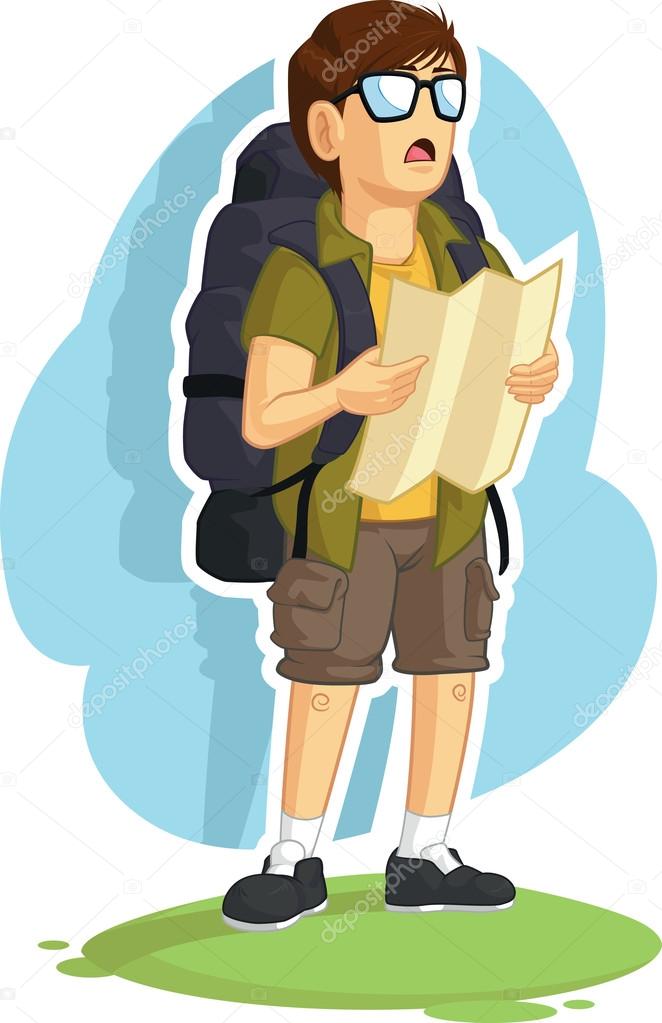 Trouvez  sur  internet  un  document  historique  sur  un  lieu  touristique  et  faites  son  résumé  écrit.
8
10
Vous  avez  décidé  de  faire  un  voyage.  Comment  vous  allez  choisir  votre  destination?
Rédigez  une  conversation  avec  un  touriste  étranger.  Questionnez-le  ses  impressions  du  voyage  dans  votre  ville.
9
7
Le  minaret  d’Islam-kodja  à  Khiva  est  célèbre  par  son  architecture,  ses  ornements  riches  et  son  hauteur – c’est  le  minaret  le  plus  haur  de  cette  ville  historique.  
Il  a  été  construit  vers  le  début  du  XX-e  siècle.  C’était  Islam-khodja,  le  premier-ministre  du  khanat,  voulait  faire  construire  un  médersa  et  un  minaret.  Les  touristes  du  monde  entier  qui  visitent  cette  ville  admirent  sa  beauté.
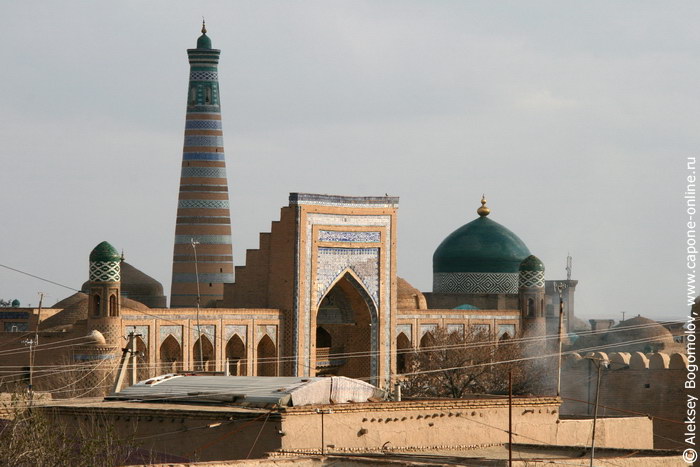 8
Trouvez  sur  internet  un  document  historique  sur  un  lieu  touristique  et  faites  son  résumé  écrit.
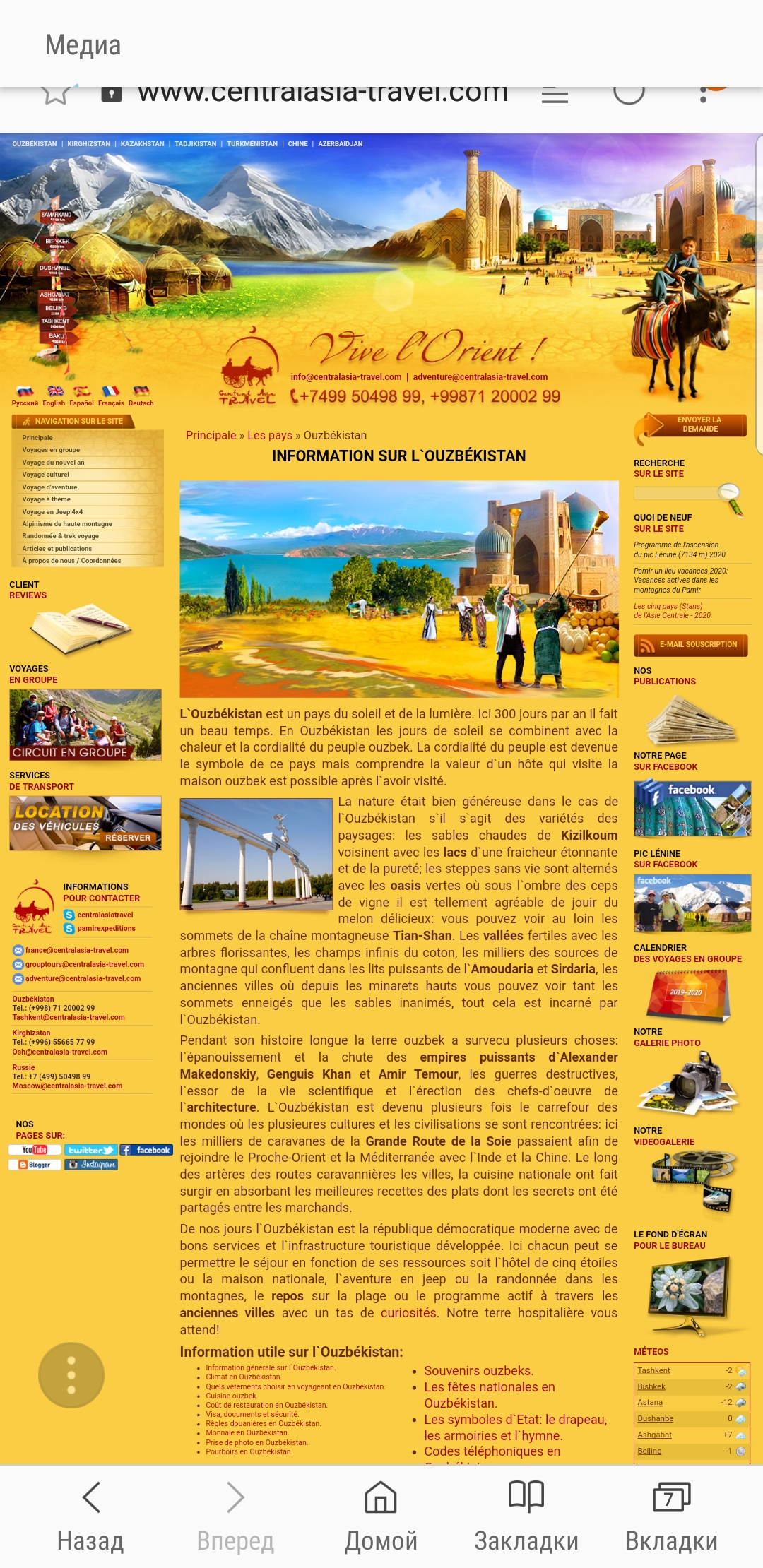 Dans  ce  document  il  s’agit  de  notre  beau  pays.  L’auteur  constate  que  c’est  le  pays  du  soleil  et  de  la  lumière.  La  chaleur  est  la  cordialité  du  peuple  sont  appréciées  par  le  touristes  qui  visitent  l’Ouzbékistan.
Il  parle  aussi  de  la  nature,  du  climat;  nomme  les  montagnes,  les  fleuves,  citent  les  lacs.  Puis  il  parle  de  quelques  moments  de  l’histoire – nomme  les  envahisseurs,  puis – parle  de  la  Grande  Route  de  la  Soie,  de  son  rôle  dans  l’histoire  de  la  civilisation  mondiale.
« De  nos  jours  l’Ouzbékistan  est  la  république  démocratique  moderne  avec  de  bons  services  et  l’infrastructure  touristique  développée, » - continue  l’auteur.
En  effet,  on  peut  parler  des  heures  entières  de  notre  beau  pays.  Il  est  vraiment  intéressant  de  visiter  ce  pays  du  soleil  et  de  la  lumière,  ajoutons  nous.  
Bienvenues,  chers  hôtes!
9
Rédigez  une  conversation  avec  un  touriste  étranger.  Questionnez-le  ses  impressions  du  voyage  dans  votre  ville.
Bonjour,  Monsieur.  Pourrais-je  vous  demander  de  vos  impressions?
Bonjour!  Oh,  vous  parlez  français!  C’est  parfait!  Bien  sûr,  de  quoi  vous  allez  parler?
Euh,  je  voudrais  vous  demander  de  votre  séjour  dans  notre  ville.  Elle  est  comment? 
Oh,  votre  ville!  Elle  est  petite,  mais  elle  est  bien  sympa.  Surtout  vos  gens,  ils  sont  hospitaliers,  bien  cultivés  et  instruits.
Merci  pour  ces  petits  mots,  Monsieur.  Qu’est-ce  que  vous  pourriez  recommander  à  ceux/celles  qui  vont  visiter  cette  ville?
Hmm,  je  pense  que  ça  serait  la  cuisine  dont  vous  possédez,  en  plus – la  pêche  au  bord  de  l’Amou-Darïa  et  la  visite  de  Khiva.  Je  dois  dire  que  c’est  impressionant,  cette  visite!
Je  vous  remercie,  Monsieur,  pour  cette  conversation.  Et  bonne  journée!
Bonne  journée!
10
Vous  avez  décidé  de  faire  un  voyage.  Comment  vous  allez  choisir  votre  destination?  
d’après  sa  situation  géographique
d’après  son  histoire
d’après  les  informations  sur  internet  etc.  
Faites  un  texte.
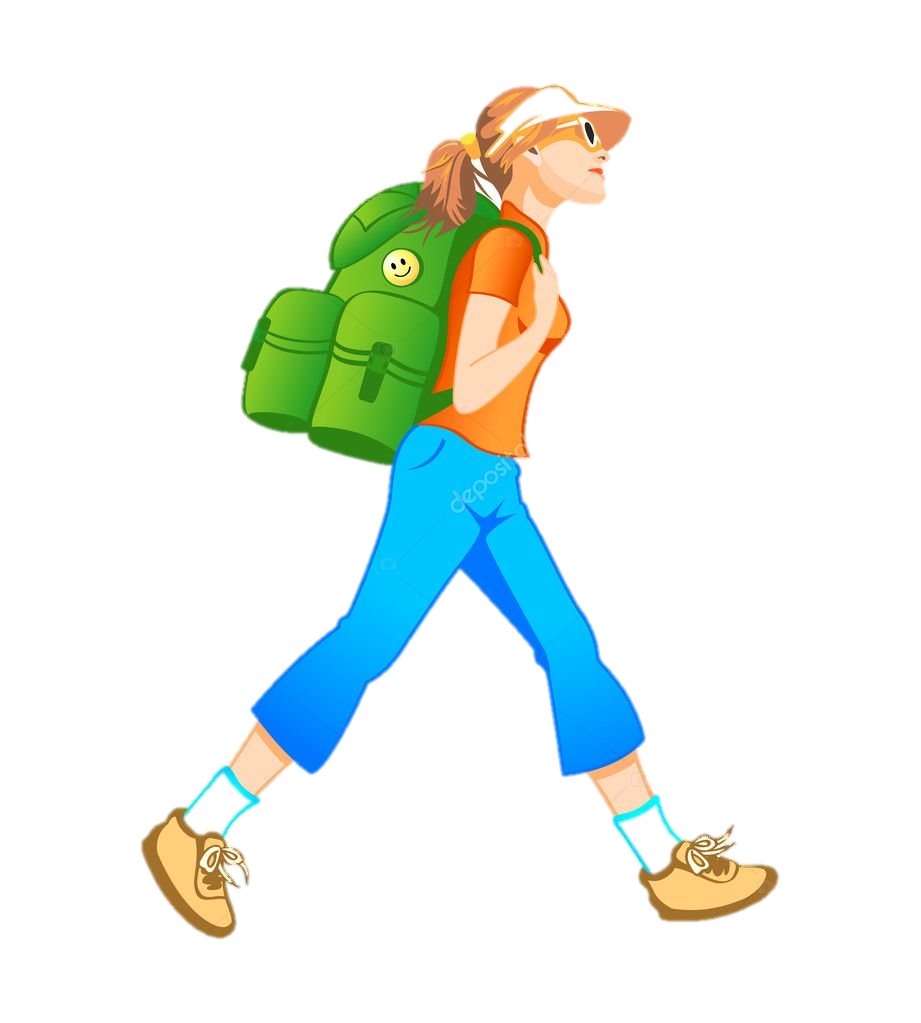 Si  je  vais  décider  de  faire  un  voyage  (un  jour,  je  pense  que  cela  peut  être  réalier  car  c’est  mon  le  plus  grand  rêve!)  je  vais  choisir
Ferghana,  d’après  sa  situation  géographique,  car  c’est  la  Suisse  de  notre  pays. 
Mekkah  ou  bien  Egypte  d’après  son  histoire.
Japon  d’après  les  informations  sur  internet.
Devoir  p.  74
Activité 11.  Entrez  sur  internet  et  trouvez-y  les  sites,  des  lieux  touristiues.  Choisissez-en  quelques  un,  argumentez  votre  choix.
www.teztour.com
www.planrest.ru
www.zakaz@triattour.ru
www.visituglich.com
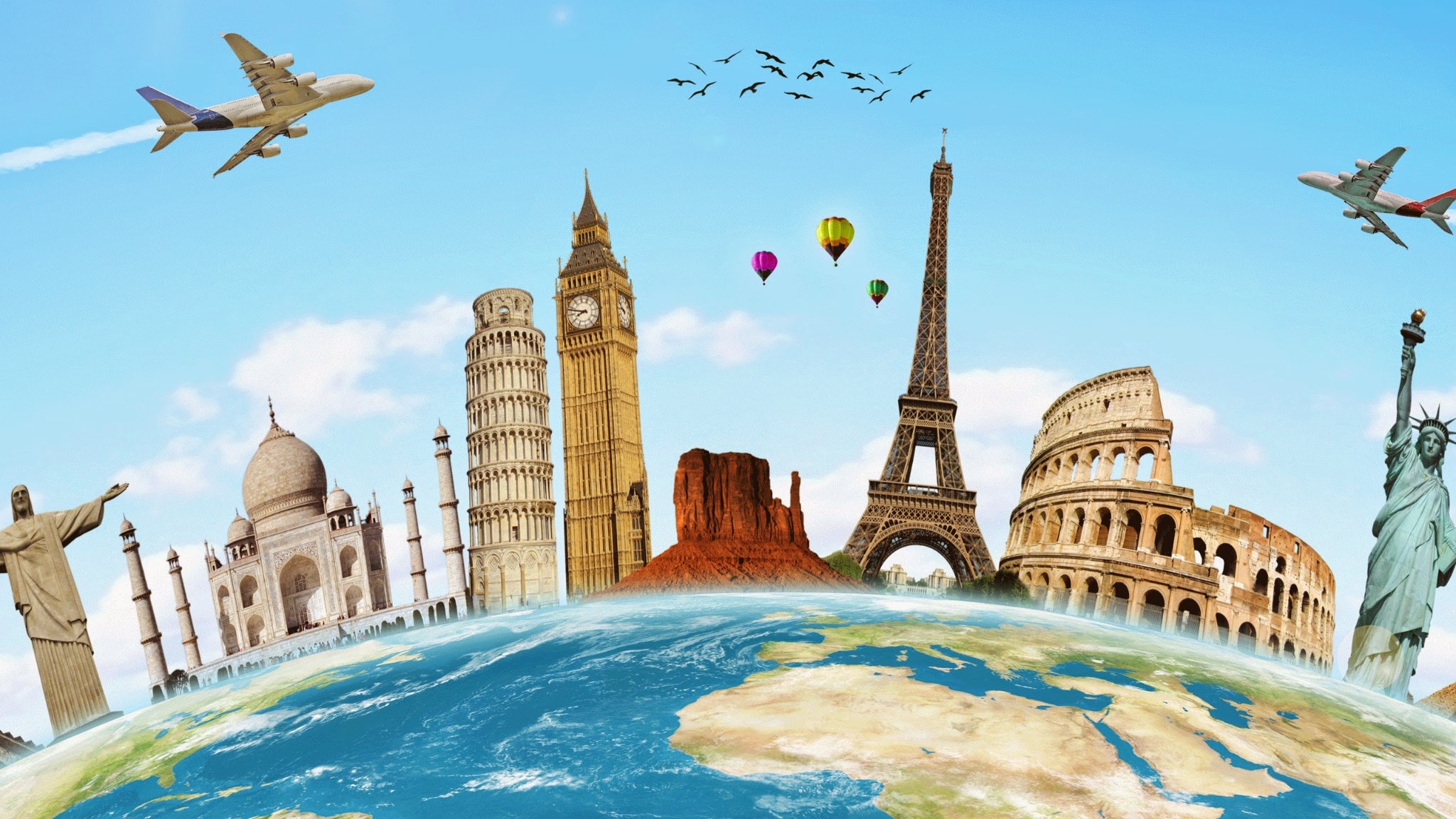 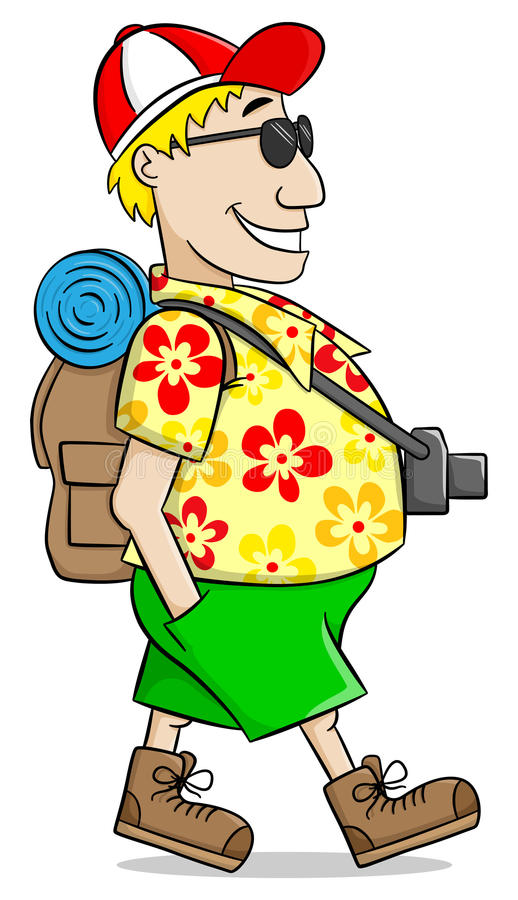 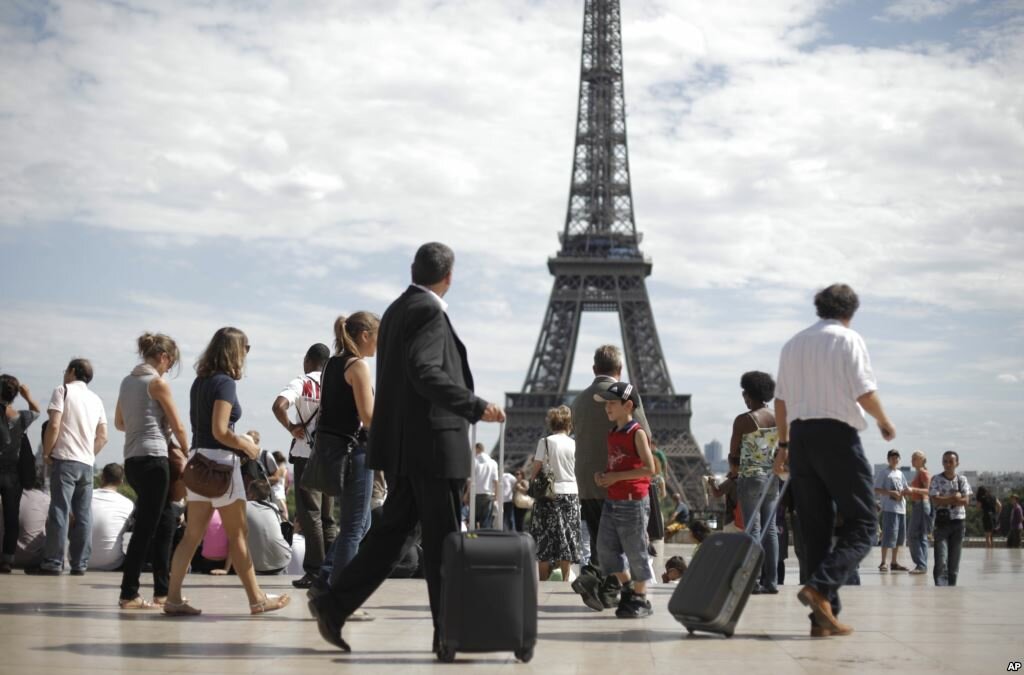 Merci  pour  votre    attention!